PV198 – One-chip ControllersEthernet
PV198 – One-chip Controllers, Ethernet / Dávid Danaj
1
Content
What is Ethernet used for
Overview
ISO/OSI Model
Headers
FRDM-K66F Ethernet
lwIP
Application
PV198 – One-chip Controllers, Ethernet / Dávid Danaj
2
What is Ethernet used for
Connecting embedded devices to a network
PV198 – One-chip Controllers, Ethernet / Dávid Danaj
3
Overview – ISO/OSI Model
PV198 – One-chip Controllers, Ethernet / Dávid Danaj
4
Overview
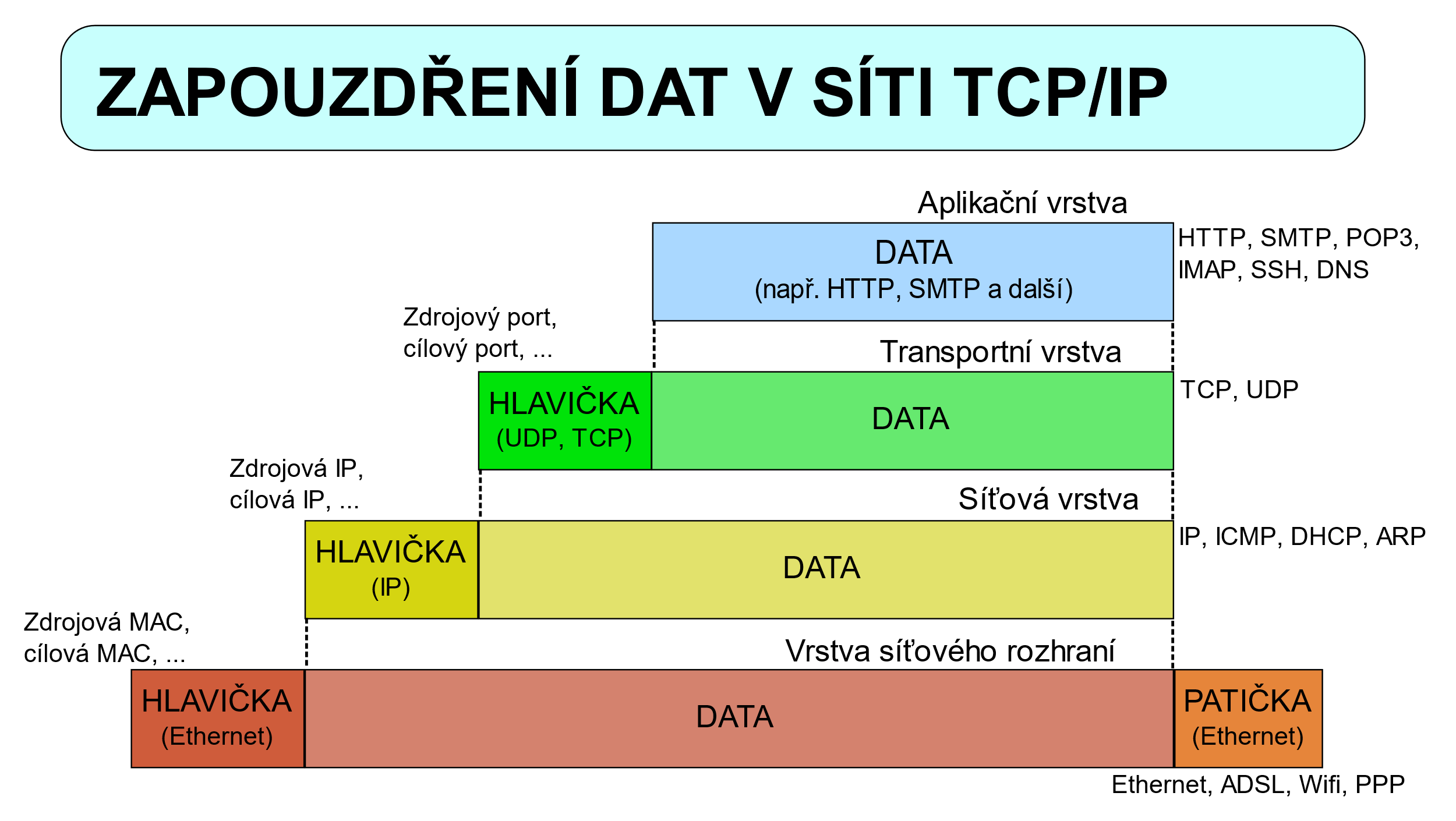 By David Mudrák (mudrdmz) - Vlastní produkt, CC BY-SA 3.0, https://commons.wikimedia.org/w/index.php?curid=5181616
PV198 – One-chip Controllers, Ethernet / Dávid Danaj
5
Overview – IPv4 header
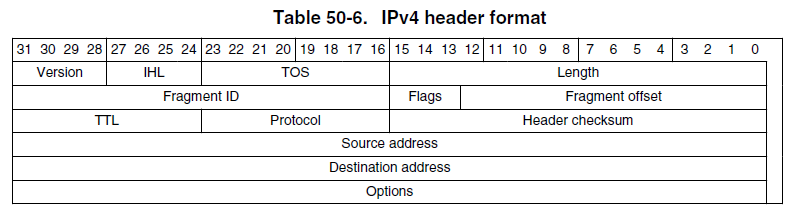 K66 Sub-Family Reference Manual, Figure 50-6.
PV198 – One-chip Controllers, Ethernet / Dávid Danaj
6
Overview – UDP header
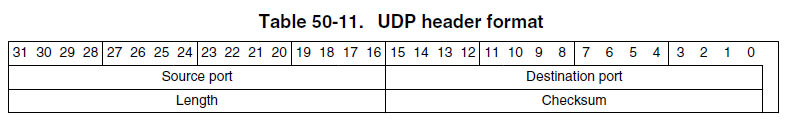 K66 Sub-Family Reference Manual, Figure 50-11.
PV198 – One-chip Controllers, Ethernet / Dávid Danaj
7
FRDM-K66F Ethernet
10/100-Mbps Ethernet MAC (ENET)
Compliant with the IEEE802.3-2002 standard
Hardware acceleration block to optimize the performance of network controllers providing TCP/IP, UDP, and ICMP protocol services
CRC-32 checking / CRC-32 generation
Programmable MAC address
PV198 – One-chip Controllers, Ethernet / Dávid Danaj
8
FRDM-K66F Ethernet
Lightweight IP stack
PV198 – One-chip Controllers, Ethernet / Dávid Danaj
9
lwIP
Lightweight IP stack – link
Small independent implementation of the TCP/IP protocol suite – used in embedded
Features: IP, ICMP, UDP, TCP, DNS, DHCP, and more
PV198 – One-chip Controllers, Ethernet / Dávid Danaj
10
Application – Overview
The application sends a message to a Database
Uses UDP packets, InfluxDB and data are shown with Grafana
When you successfully send a message, it will be visible on a dashboard
PV198 – One-chip Controllers, Ethernet / Dávid Danaj
11
Application – Template
Contains initialization of pins, clocks, peripherals and lwIP
Works as UDP echo – when the board receives an UDP packet, it sends the packet back to the sender
Uses predefined static IP address
PV198 – One-chip Controllers, Ethernet / Dávid Danaj
12
Application – Source Code
Main:
Configure (pins, clocks, peripherals, lwIP)
Send udp packet – your task to implement
Loop:
Receive packets

UDP Callback:
handle received packet – send the packet back to the sender
PV198 – One-chip Controllers, Ethernet / Dávid Danaj
13
Application – Task
Define your unique IP address (192.168.0.x)
Implement method in udpecho_raw.c:
void udp_send_data(const ip4_addr_t dst_addr, uint16_t dst_port, char *msg);
PV198 – One-chip Controllers, Ethernet / Dávid Danaj
14
Homework
Send meaningful data to the database.
E.g.: 
Data from sensor (temperature, pressure, accelerometer, … )
Logging information (button pressed, …)
PV198 – One-chip Controllers, Ethernet / Dávid Danaj
15